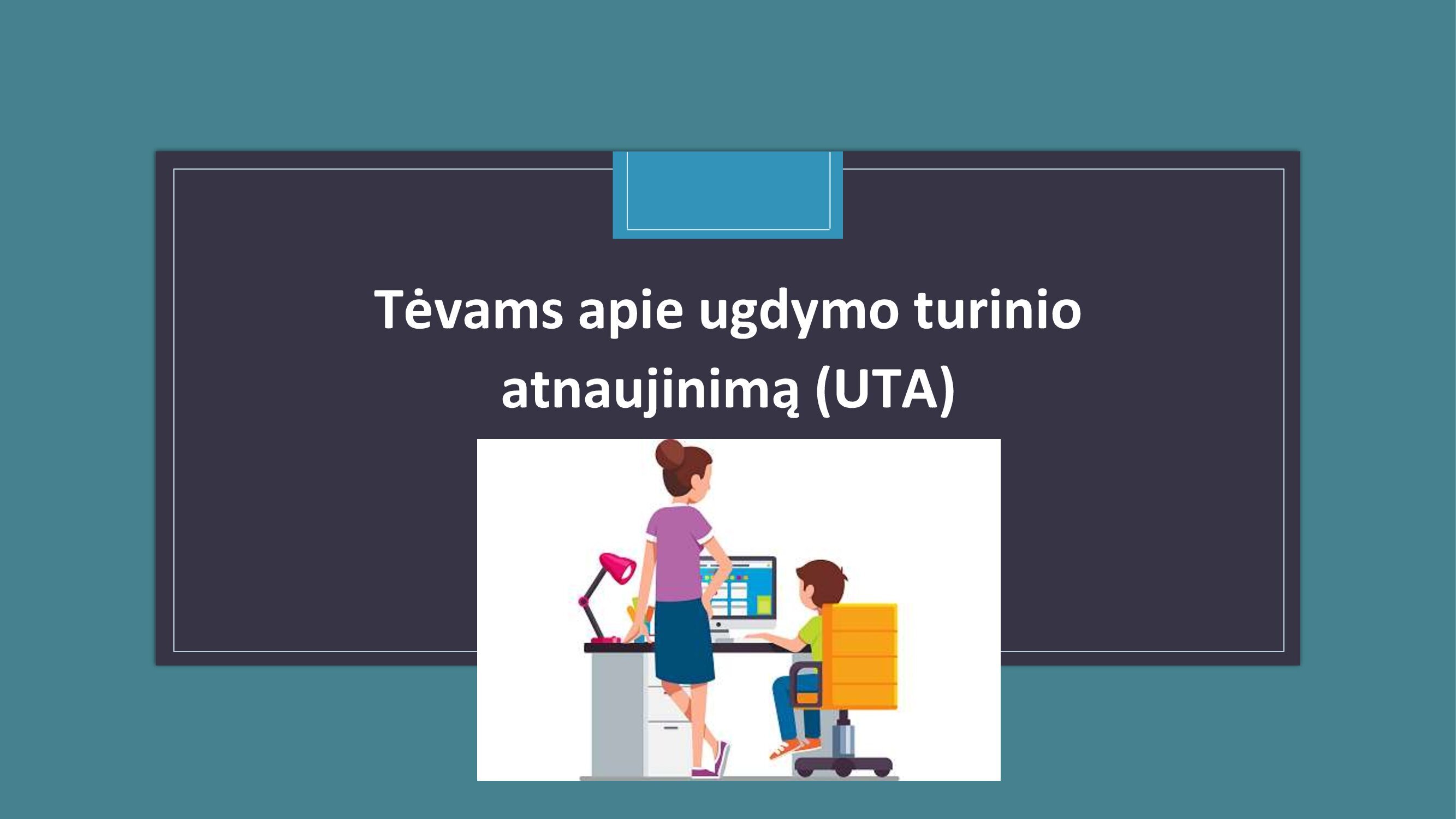 https://www.canva.com/design/DAFQlufq6UU/JcKZKZOpNzzZ3cU2G2AiMA/view?utm_content=DAFQlufq6UU&utm_campaign=designshare&utm_medium=link&utm_source=publishsharelink
www.mokykla2030.lt